Embedded Linux
Linux-based Embedded System Component Stack
[Speaker Notes: Hello and welcome to the Linux for Embedded Systems lecture. This is the second lecture of the course.]
Goals
To illustrate the main components of a Linux-based embedded system
To analyze the bootstrap process
[Speaker Notes: The aim of this lecture is to illustrate the main components of a Linux-based embedded system, as well as to take a look at the bootstrap process.]
Summary
Introduction
Bootloader
Kernel
Device tree
System programs
Application
Root filesystem
[Speaker Notes: We will start off by looking at some of the components that make up an embedded Linux system.]
Summary
Introduction
Bootloader
Kernel
Device tree
System programs
Application
Root filesystem
[Speaker Notes: We will start off by looking at some of the components that make up an embedded Linux system.]
Linux-based Embedded System Components
Application
Root FileSystem
Bootloader
Software executed at power-up to set-up the hardware to run the operating system
Device tree
A tree data structure with nodes that describe the physical devices in the hardware needed by the Linux kernel to initialize properly the device drivers
Linux Kernel
The operating system code providing all the services to manage the hardware resources
System Programs
System Call Interface
Virtual File System
Process Management
Linuxkernel
Memory Management
Network Management
Device Drivers
Device tree
Bootloader
Hardware
[Speaker Notes: A typical Linux-based embedded system is made up of numerous components. One of these components is the bootloader. This is a piece of software that is executed at power-up and sets up the hardware to run the operating system.
 
Another component is the device tree. This is a tree data structure with nodes that describe the physical devices in the hardware needed by the Linux kernel to initialize the device drivers.
 
Also, potentially the main component is the Linux kernel. This is essentially the operating system code and provides all of the services to manage hardware resources and many other tasks.]
Linux-based Embedded System Components
Application
Root FileSystem
System programs
User-friendly utilities to access operating system services
Application
Software implementing the functionalities to be delivered to the embedded system user
Root filesystem
Container for the Linux Kernel configuration files, the system programs, and the application
System Programs
System Call Interface
Virtual File System
Process Management
LinuxKernel
Memory Management
Network Management
Device Drivers
Device tree
Bootloader
Hardware
[Speaker Notes: System programs are user-friendly utilities that implement and provide access to deeper-lying operating system services.
 
The applications are software that implement the functionality that the system is required to provide to the user.
 
The root file system is the container of the Linux kernel configuration files, system programs, and the applications.]
Reference Hardware Model
Embedded System Hardware components:
RAM memory:  volatile memory storing data/code 
CPU:  processor running software
I/O:  peripherals to get inputs from the user, and to provide outputs to the user
Boot Flash:  small non-volatile memory needed at power-up (discussed later)
Mass Memory Flash:  large non-volatile memory (discussed later)
Embedded System Hardware
CPU
Boot Flash
RAM
Memory
Mass Memory
Flash
I/O
[Speaker Notes: In terms of hardware, embedded systems are made up of several components.
 
One component is the RAM (random-access memory), which is a type of volatile memory and is used for storing data and code that is currently in use.
 
Another component is the CPU (central processing unit), which is the processor that the software is run on. The CPU is where the computation occurs within the system and will include the arithmetic logic unit.
 
Embedded systems also include input/output (I/O), which are peripherals that enable the process of information communication between the system and the user to occur.
 
They also include boot flash and mass memory flash. Boot flash is a smaller type of non-volatile memory and mass memory flash is large non-volatile memory storage. These will both be discussed later on.]
Reference Hardware Model Implementations
Multiple implementations of the reference hardware model are possible.  For example:
Microcontroller-based implementation:  a single device hosts most of the reference model components (e.g. CPU, RAM memory, boot flash).
System-on-Chip implementation:  most of the reference model components are discrete components, while the CPU is integrated with some of them (e.g. I/O, boot flash).
Microcontroller (MCU)
System on Chip (SoC)
Boot Flash
RAM
Memory
RAM
Memory
CPU
CPU
Mass Memory
Flash
I/O
I/O
Boot Flash
[Speaker Notes: There are different ways in which the reference hardware model can be implemented. For example:
One option is a microcontroller-based implementation. This option incorporates the majority of the reference model components onto a single device. This typically includes the CPU, RAM, boot flash, and I/O. 
 
An alternative option is a system-on-chip based implementation. With this option, a number of the reference model components are discrete components. The CPU can then be integrated with some of them, for example, the I/O and boot flash.]
CPU Memory Map
Memory map of NXP LPC1768 (Cortex-M3)
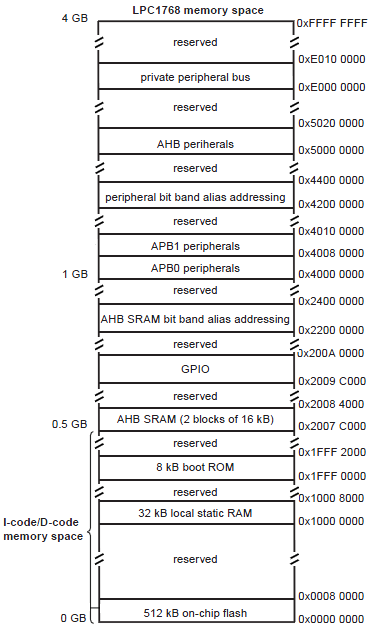 The CPU generates 2N different addresses (02N-1).
N=number of bits of the address bus
Each device (memory, I/O, etc.) is associated with a range of addresses.
The memory map describes this association for all the devices.
[Speaker Notes: When looking at a map of the CPU memory, you can see that different devices are allocated to different address ranges in memory. The CPU initially generates 2 to the power of n different addresses, where n is the number of bits of the address bus.
These addresses are then assigned to different devices or components (memory, I/O, etc.) that require space in memory.]
Summary
Introduction
Bootloader
Kernel
Device tree
System programs
Application
Root filesystem
[Speaker Notes: We will now look at the bootloader.]
The Role of the Bootloader
A processor is designed to run software from “somewhere”.
To start running the software, the processor needs to know:
Where the software is located
How to get access to the software location
Where the stack is located
[Speaker Notes: The bootloader has an important role in the initial stages of booting up the machine. In order for software to be run, the processor needs to know where the software is located, how it can access the location, and where the stack is located.]
The Role of the Bootloader
When powered-up, the processor needs a simple way to get the information it needs.
Where the software is located
How to get access to the software location
Where the stack is located
At power-up, the program counter is set to a default known value, the reset vector.
The software starting at the reset vector, which will load the bootloader, which takes care of providing the processor all the needed information.
The operations performed depend on the system architecture.
[Speaker Notes: When a system is powered-up, a program counter is set to a default known value, which is the reset vector. 
 
A program counter is a register that holds the address of the instruction that is next to be run. 
 
The reset vector is a pointer to an address that contains the first instruction to be executed for the firmware.
 
The bootloader is the first thing to be run and will take care of providing the processer with all the information it needs, such as startup software location, how to access it, and where the stack is located.
 
The specific operations performed in the bootloader are dependent on the system’s architecture.]
Possible Scenarios
Microcontroller (MCU)
Scenario 1, typical of microcontrollers
All the sw (bootloader + device tree + operating system + root filesystem) is stored in persistent storage (boot flash) embedded in the microcontroller.
All the sw is executed from the persistent storage.
The CPU reset vector is located in the boot flash.
The RAM Memory is embedded in the microcontroller and is used for data, stack and heap only.
Boot Flash
RAM
Memory
CPU
Data
Stack
Heap
Application
Root File System
System Programs
I/O
Operating System
Device tree
Bootloader
[Speaker Notes: Looking back to the two different implementations of the reference hardware model, we can see how the bootloader is used differently.
 
For the microcontroller-based implementation, all of the software is stored in a form of persistent storage that is embedded into the microcontroller. This software is executed from the persistent storage.
 
The CPU reset vector that points to the bootloader is located in the boot flash.
 
Finally, the RAM is also embedded into the microcontroller and is exclusively used for data, the stack, and the heap.]
Possible Scenarios
System-on-Chip
Scenario 2, typical of System-on-Chip
The bootloader is stored into the boot flash.
The CPU reset vector is located in the boot flash.
The root filesystem, operating systems, and device tree are stored in the mass memory flash and loaded in RAM memory by the bootloader.
The RAM memory is external to the SoC.  It will store the operating system + application software, root filesystem (if configured as RAM disk), data, stack, and heap.
Mass Memory
Flash
RAM
Memory
CPU
Data
Stack
Heap
Bootloader
Application
System Programs
I/O
Boot Flash
Operating System
Device tree
[Speaker Notes: For the system-on-chip based implementation of the reference hardware model, it is arranged differently.
 
The bootloader is still stored in boot flash, similar to the microcontroller implementation, as well as the CPU reset vector.
 
But unlike the microcontroller, the software such as applications, system programs, operating system, and device tree are stored on the mass memory flash but are loaded onto RAM by the bootloader.
 
Finally, the RAM is external to the system-on-chip and it will store what was loaded onto it by the bootloader, as well as data, the stack, and the heap.]
An Example of Bootloader Operations
0x0003_FFFF
RAM
Memory
Let’s consider Scenario 2 for a given SoC with the following memory map:
RAM memory 512 kbytes (arranged as 128 kwords, each 32 bytes long), from 0x0002_0000 to 0x0003_FFFF
Mass memory flash 256 kbytes (same organization as before), from 0x0001_0000 to 0x0001_FFFF
Boot flash 256 kbytes (same organization as before), from 0x000_0000 to 0x0000_FFFF
0x0001_FFFF
Mass Memory
Flash
0x0000_FFFF
Boot Flash
0x0000_0000
CPU reset vector
[Speaker Notes: Let’s look at an example of the bootloader’s operations for the system-on-chip implementation.
 
The memory map for this scenario will look like this.
 
The RAM will be 512 kilobytes and will be assigned the addresses 0x0002_0000 to 0x0003_FFFF.
 
The mass memory flash will be 256 kilobytes and will be assigned the addresses 0x0001_0000 to 0x0001_FFFF.
 
Then finally, the boot flash will also be 256 kilobytes and will be assigned the addresses 0x000_0000 to 0x0000_FFFF.]
An Example of Bootloader Operations
0x0003_FFFF
RAM
Memory
Time = before power up
The boot flash is preloaded with the bootloader
First bootloader instruction at 0x0000_0FFF
Last bootloader instruction at 0x0000_AFFF
The mass memory flash is preloaded with:
Device tree (DT)
Operating systems (OS)
System programs (SP)
Application
0x0001_FFFF
Application
Mass Memory
Flash
SP
OS
DT
0x0000_FFFF
Boot Flash
0x0000_AFFF
Bootloader


b 0x0000_0FFF
0x0000_0000
CPU reset vector
0x0000_0000
[Speaker Notes: This is the state of the memory map before power up.
 
The boot flash address range is preloaded with the bootloader. In this diagram, the first bootloader instruction will be positioned at 0x0000_0FFF while the final instruction will be at 0x0000_AFFF.
 
The mass memory flash address range will be preloaded with the components such as the device tree, the operating system, the systems programs, and the applications.]
An Example of Bootloader Operations
0x0003_FFFF
RAM
Memory
Time = power up
The CPU starts executing software from the reset vector:
It jumps to the first instruction of the bootloader.
It runs the bootloader software from booth flash memory.
0x0001_FFFF
Application
Mass Memory
Flash
SP
OS
DT
0x0000_FFFF
Boot Flash
0x0000_AFFF
Bootloader


b 0x0000_0FFF
0x0000_0000
CPU reset vector
0x0000_0000
[Speaker Notes: This is the state of the memory map during power up. 
 
At this point, the CPU will start executing processes using the reset vector. It will initially jump to the first instruction of the bootloader and then run the bootloader software from boot flash memory.]
An Example of Bootloader Operations
0x0003_FFFF
RAM
Memory
Time = during bootstrap
The CPU executes bootloader software that:
Initializes the CPU RAM memory controller
Sets up the CPU registers for mapping stack and heap to RAM memory
Copies device tree, operating system, system programs, and applications to RAM memory
0x0001_FFFF
Application
Mass Memory
Flash
SP
OS
DT
0x0000_FFFF
Boot Flash
0x0000_AFFF
Bootloader


b 0x0000_0FFF
0x0000_0000
CPU reset vector
0x0000_0000
[Speaker Notes: The next state is during the bootstrap process. In this phase, the CPU RAM controller will be initialized. Also, the CPU registers for mapping the stack and heap to RAM will be set up.
 
Finally, the device tree, operating system, system programs, and applications will be copied across to RAM.]
An Example of Bootloader Operations
0x0003_FFFF
Stack
Heap
RAM
Memory
Time = end of bootstrap
The bootloader jumps to the first instruction of the operating system.
The CPU now executes the operating system software, which is responsible for:
Setting-up the execution environment for the application
Starting application execution
Application
SP
OS
DT
0x0001_FFFF
Application
Mass Memory
Flash
SP
OS
DT
0x0000_FFFF
Boot Flash
0x0000_AFFF
Bootloader


b 0x0000_0FFF
0x0000_0000
CPU reset vector
0x0000_0000
[Speaker Notes: The final stage we will look at is the end of the bootstrap, in which the bootloader jumps to the first instruction of the operating system.
 
The CPU then executes the operating system software, which is responsible for setting up the execution environment for applications and the starting application execution.]
Summary
Introduction
Bootloader
Kernel
Device tree
System programs
Application
Root filesystem
[Speaker Notes: Next, we will take a look at the Linux kernel.]
Linux Kernel
The Linux Kernel is the software responsible for optimally managing the embedded system’s hardware resources.
It offers services such as:
Process management
Process scheduling
Inter-process communication
Memory management
I/O management (device drivers)
File system 
Networking
And more
System Call Interface
Virtual File System
Process Management
LinuxKernel
Memory Management
Network Management
Device Drivers
[Speaker Notes: The Linux kernel is the software or operating system kernel that is responsible for optimally managing the embedded system’s hardware resources. 
 
It offers a range of services that perform a variety of essential functions for an operating system. This includes process management and scheduling via mechanisms such as task schedulers. This is primarily to do with how the CPU allocates its resources to different processes that require execution concurrently, and how they are scheduled to prevent any conflicts or interrupts within the system.
 
It also offers the ability for processes to communicate with each other and to share data via inter-process communication. This can be achieved in a variety of ways. One method is via sockets, which send data via a network interface to another process. Another method is shared memory, in which multiple processes have access to the same block of memory. The processes can then alter this block and share information.
 
Memory and I/O management are also included. We briefly looked at memory management in earlier slides, at how devices are allotted address ranges in memory. I/O management is supported via device drivers, allowing the user to control or interact with external devices that are attached to the system.
 
There is also support for a range of file system types that detail the structure of how information is stored, laid out, and accessed on the system.
 
Additionally, there is support for network management such as network protocols and network device drivers. Users have the ability to configure network settings and enable them to interact with networks.]
Linux Kernel
Application
The Linux kernel adopts a layered operating system architecture:
The operating system is divided into two layers, one (user space) built on top of the other (Kernel space).
User space and Kernel space are different address spaces.
Basic services are delivered by a single executable, monolithic Kernel.
Services can be extended at run-time through loadable Kernel modules
UserSpace
System Programs
System Call Interface
Virtual File System
Process Management
Kernel Space
Memory Management
Network Management
Device Drivers
Loadable Module
Monolithic kernel
[Speaker Notes: The Linux kernel takes advantage of a layered operating system architecture. This leads to the operating system being divided into two main layers. One layer is user space; this layer is typically the higher-level parts of the system and mainly consists of applications or system programs, essentially, code that does not run on the operating system’s kernel. This is built on top of the kernel space layer. This is where the kernel operates, executing services for the system. These two layers have different address spaces. 
 
Basic services are delivered by one single executable. This is in line with monolithic kernels, where the entire operating system works in kernel space. 
 
These services can be extended or added to at run-time by using loadable kernel modules.]
Linux Kernel
Application
Advantage
Good separation between application/system programs and kernel. Bugs in the user space do not corrupt the kernel.
Disadvantages
Bugs in one Kernel component (e.g. a new device driver) can crash the whole system.
UserSpace
System Programs
System Call Interface
Virtual File System
Process Management
Kernel Space
Memory Management
Network Management
Device Drivers
Loadable Module
Monolithic kernel
[Speaker Notes: One advantage to the Linux kernel layout is it provides good separation between applications or system programs and the kernel. This means that any bugs that occur in user space will not affect or corrupt the kernel.
 
However, the disadvantage to it is that if there is a bug in one kernel component, which could be a new device driver, it has the potential to crash the whole system.]
Summary
Introduction
Bootloader
Kernel
Device tree
System programs
Application
Root filesystem
[Speaker Notes: We will now take a quick look at the device tree.]
Device Tree
To manage hardware resources, the Kernel must know which resources are available in the embedded system (i.e. the hardware description: I/O devices, memory, etc).
There are two ways to provide this information to the Kernel:
Hardcode it into the Kernel binary code. Each modification to the hardware definition requires recompiling the source code.
Provide it to the Kernel when the bootloader uses a binary file, the device tree blob.
A device tree blob (DTB) file is produced from a device tree source (DTS).
A hardware definition can be changed more easily as only DTS recompilation is needed.
Kernel recompilation is not needed upon changes to the hardware definition. This is a big time saver.
[Speaker Notes: In order for the kernel to manage hardware resources, it needs to know which resources are currently available in the embedded system (i.e., the hardware description: I/O devices, memory, etc.).
 
This information can be provided to the kernel in two ways. One method is to hardcode it into the kernel binary code. However, this means that each modification to the hardware definition would require the source code to be recompiled. The alternative is to provide it to the kernel when the bootloader uses a binary file, which is the device tree blob.
 
A device tree blob is a file that is produced from a device tree source. A hardware definition can be changed more easily as only the device tree source needs recompilation. Thus saving time by not needing to recompile the kernel.]
Summary
Introduction
Bootloader
Device tree
Kernel
System programs
Application
Root filesystem
[Speaker Notes: Next, we shall look at system programs.]
System Programs
System programs provide a convenient environment for program development and execution.
They can be divided into:
Status information
File modification
Programming language support
Program loading and execution
Communications
Application programs
[Speaker Notes: System programs are executable from the command-line and provide a convenient environment for program development and execution. 

They can be divided into the following:
	- Status information
	- File modification
	- Programming language support
	- Program loading execution
	- Communications
	- Application programs
Some examples are ls, cd, cat, and chmod.]
Summary
Introduction
Bootloader
Device tree
Kernel
System programs
Application
Root filesystem
[Speaker Notes: Next, we will look at applications.]
Application
The application is the software required to provide the end user service for which the embedded system was conceived.
Examples can be found in many different products:
Network Attached Storage (NAS)
Network router
In-vehicle infotainment
Specialized lab equipment
And more
[Speaker Notes: An application is the software required in order to provide the user with a service, conventionally for which the embedded system was conceived.
There are a variety of examples that can be found in products, such as
- Network-attached storage (NAS)
- Network router
- In-vehicle infotainment
- Specialized lab equipment]
Summary
Introduction
Bootloader
Device tree
Kernel
System programs
Application
Root filesystem
[Speaker Notes: Finally, we will take a quick look at the root file system.]
Root Filesystem
The Linux Kernel needs a file system, called a root filesystem, at startup.
It contains the configuration file needed to prepare the execution environment for the application (e.g. setting up the Ethernet address).
It contains the first user-level process (init).
The root filesystem can be:
A portion of the RAM treated as a file system known as Initial RAM Disk (initrd), if the embedded system does not need to store data persistently during its operations
A persistent storage in the embedded system, if the embedded system has to store data persistently during its operations
A persistent storage accessed over the network, if developing a Linux-based embedded system
[Speaker Notes: Upon startup, the Linux kernel needs a file system, called a root file system. This contains all the configuration files that are required in order to prepare the execution environment for the application, for example, setting up the Ethernet address.
 
It also contains the first user-level process: init.
 
A root file system can be
A portion of RAM that is treated as a file system: This is known as an “initial RAM disk” or “initrd”. This can be used if the embedded system does not need to store data persistently during its operations.
A persistent storage in the embedded system: If the embedded system has to store data persistently during its operations
A persistent storage accessed over the network: If developing a Linux-based embedded system]
Typical Layout of the Root Filesystem
/				# Disk root
	/bin			# Repository for binary files
	/lib			# Repository for library files
	/dev			# Repository for device files
		console c 5 1	# Console device file
		null c 1 3	# Null device file
		zero c 1 5 	# All-zero device file
		tty c 5 0 	# Serial console device file
		tty0 c 4 0 	# Serial terminal device file
		tty1 c 4 1 	#
		tty2 c 4 2 	#
		tty3 c 4 3 	#
		tty4 c 4 4 	#
		tty5 c 4 5 	#
	/etc			# Repository for config files
		inittab		# The inittab
		/init.d		# Repository for init config files
			rcS	# The script run at sysinit
	/proc			# The /proc file system
	/sbin			# Repository for accessory binary files
	/tmp			# Repository for temporary files
	/var			# Repository for optional config files
	/usr			# Repository for user files
	/sys			# Repository for system service files
	/media			# Mount point for removable storage
[Speaker Notes: Here is an example of what you might expect to see in a typical root file system.
 
This concludes the second lecture on Linux for Embedded Systems. In the next module, we will look at the Linux architecture and the bootloader.]